Change the World:Tell Your Story
Schatzie Brunner: Presentation Coach, 
                          Author: The Face of Depression
Sita Diehl: Director, Policy & State Outreach
Julie Erickson: Manager, National Education Programs
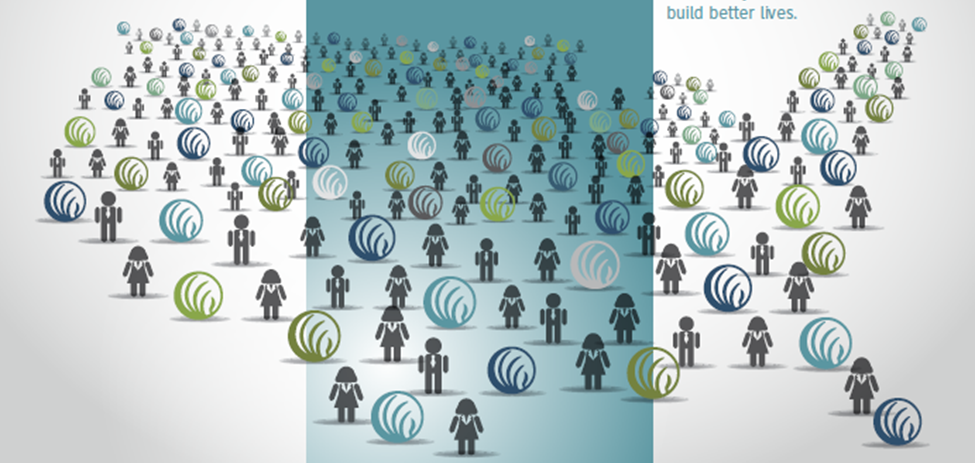 Mental Health in America
1 in 5
Stigma 
Discrimination
What does your story do?
We help ourselves 
Help others 
Fight stigma 
Create change

                Listen…
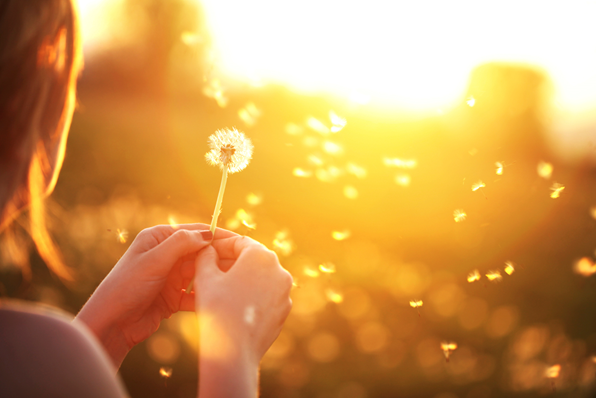 Effective Storytelling
Introduce yourself
Your relationship to the issue
Low point…
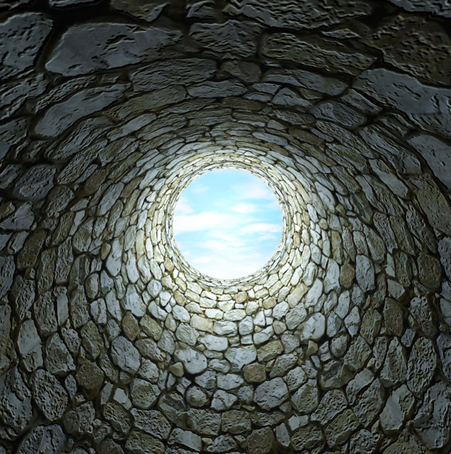 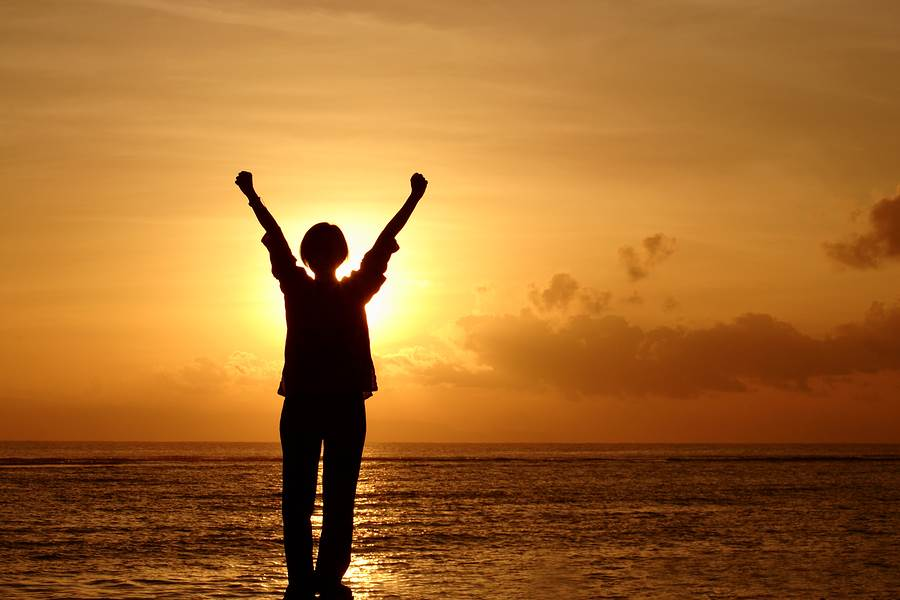 Effective Storytelling
Turning point: What helped? 
What’s going right?
What do you hope for? 
When to have an ask
TIP #1: Know your audience
TIP #2: Keep it BRIEFStick to the highlights
TIP #3: Motivate with Hope
Your Turn!Write your story
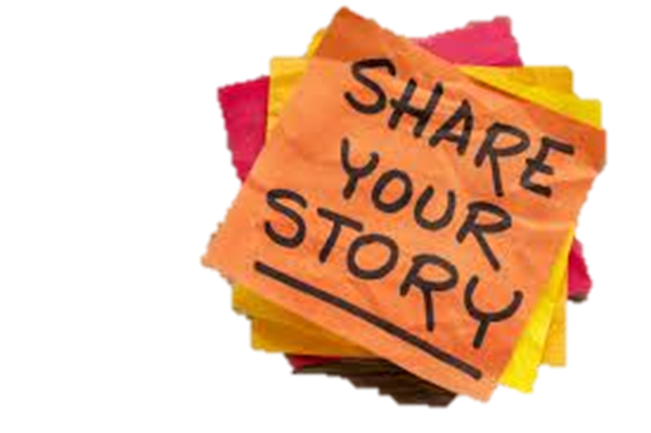 REMEMBER…
Your story is always RIGHT                   (it’s your story)
Your lived experience has   value and meaning
You don’t need to have answers
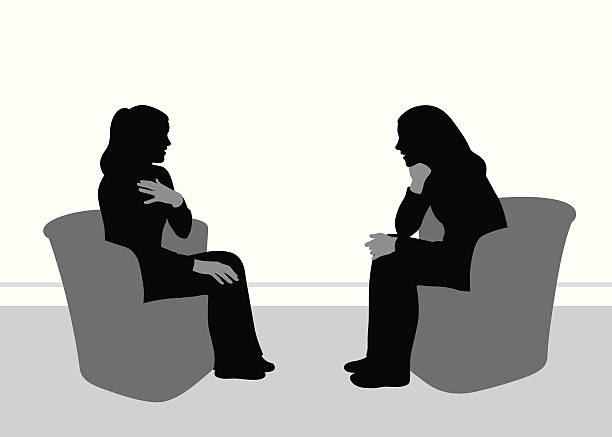 Practice in Pairs
Storyteller: 
Speak from your story practice sheets
2 minute limit

Listener:
Time story with cell phone
Stop the person at 2 minutes
Give positive feedback, 2 minute limit
What moved you? 
What really worked?  
What could make it even stronger?  

Switch roles
TIP #4: Practice, practice, practice
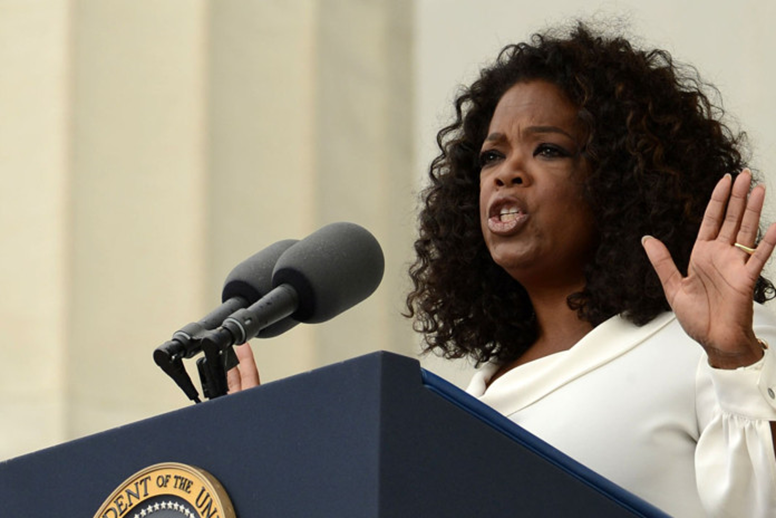 NOTE:   Your delivery is part of your message        		Be sincere, confident and clear
TIP #4: Emotion should MOVE,not overwhelm
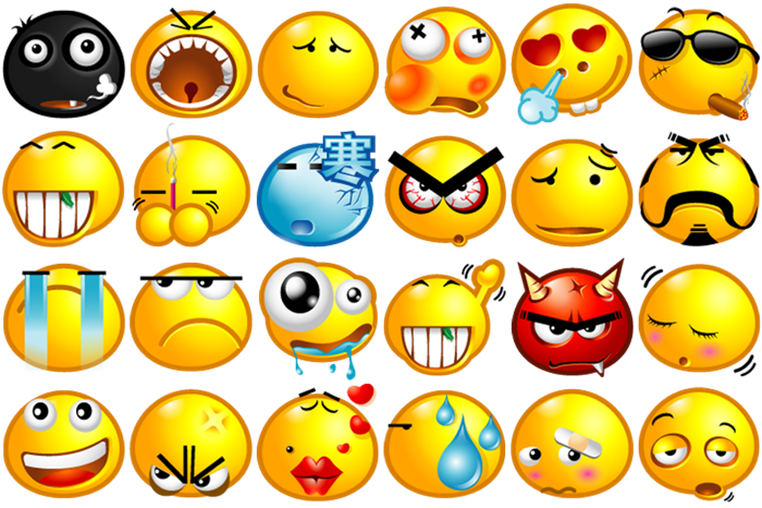 HOW? 	Dial it back just enough
Understand your limits
NAMI Smarts for Advocacy
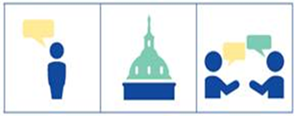 Grassroots advocacy skills
Hands on learning
Shape your story
Use it to change policy
Want a Smarts Workshop? 
Contact your NAMI State Organization
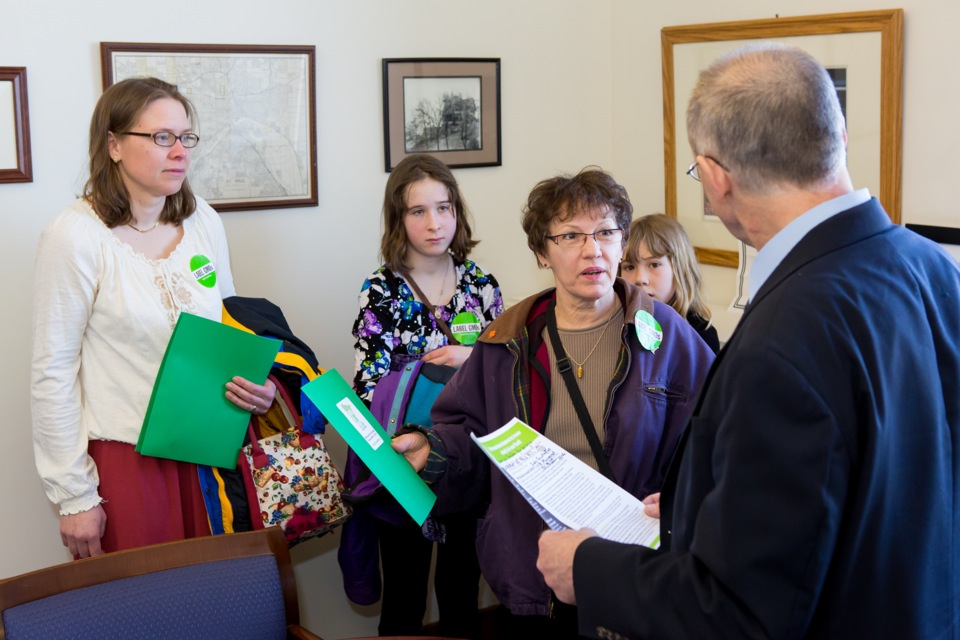 NAMI In Our Own Voice
Features two presenters with lived experience
Creates a safe space for dialogue on mental health 
Breaks down stigma 
Empowers presenters
Update: January 2018
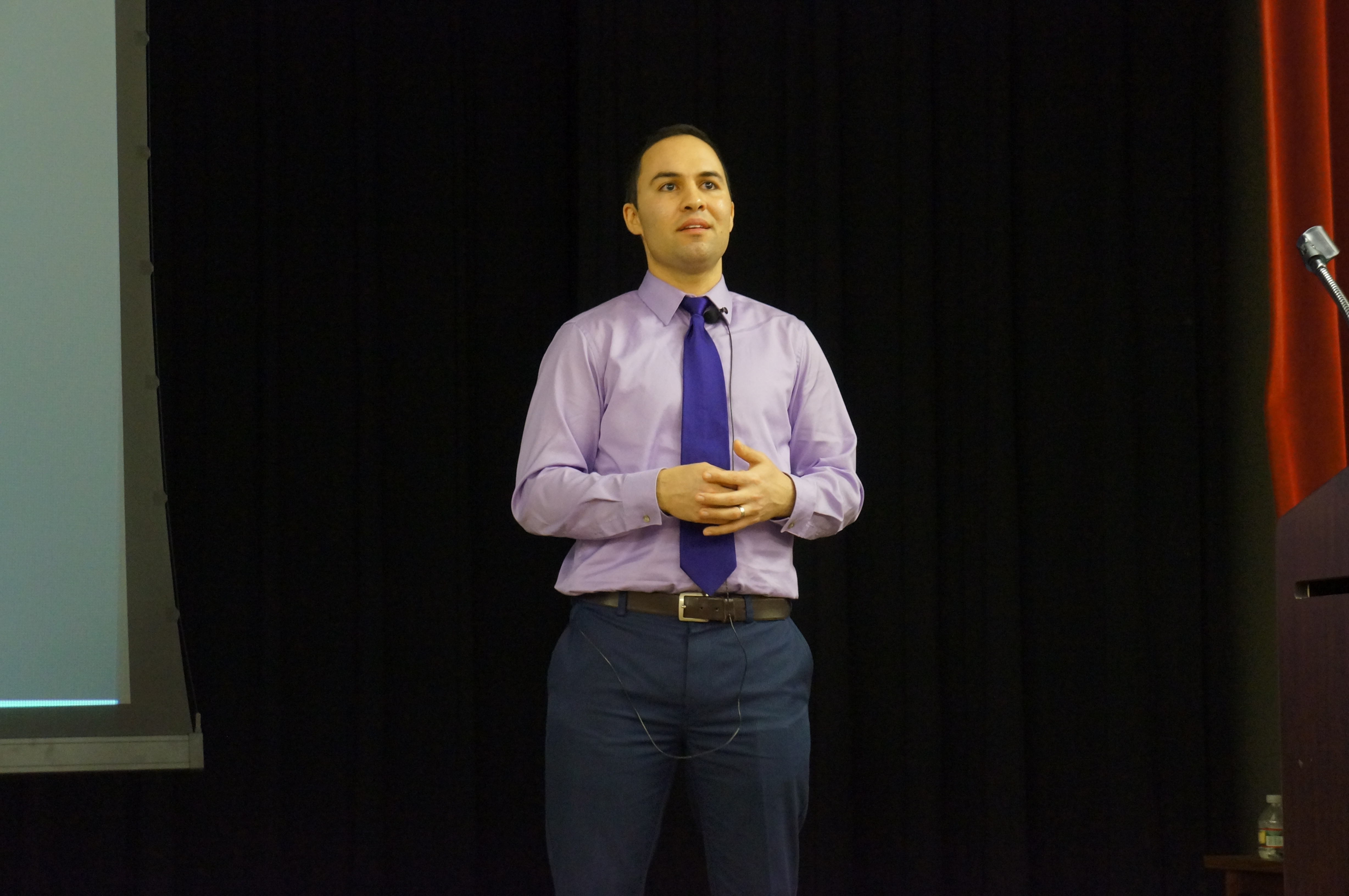 Thank you!Questions?
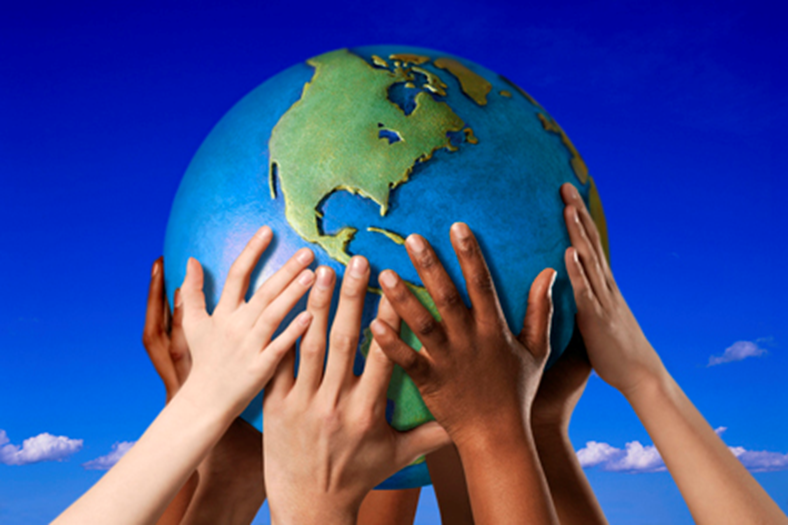